Geneettinen sukututkimus – kokemuksia
Hanna Linna-Varis
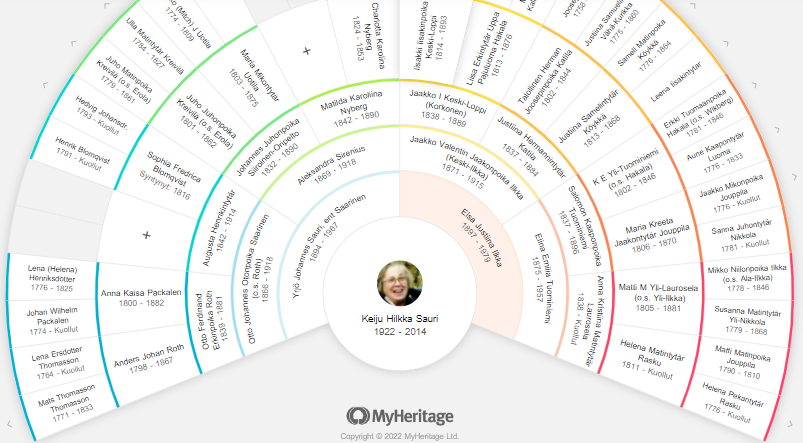 Sukukokous Hausjärvellä11.6.2022
Geneettistä sukututkimusta tarjoavia yrityksiä

23andMe

AncestryDNA

Family Tree DNA

My  Heritage

Ym.
Sylkinäyte postitetaan tutkittavaksi. Jonkin ajan kuluttua saat linkin internet-sivulle, josta löytyy tiedot geeneistäsi tai mahdollisesti terveydestäsi. Eri firmat antavat tietoa eri näkökulmista. Hinnat vaihtelevat 40…250 e, riippuen analyysin tarkkuudesta.
Alan yritykset yleensä USA:ssa
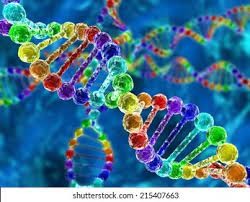 Miehillä Y-kromosomi periytyy aina isältä pojalle. Äiti-linjaisesti voidaan tutkia vain mitokondrion DNA:n kautta.
Länsi-Suomessa yleisimmät Y DNA:n haploryhmät ovat N ja I (yhteensä yli 80 %).


Naisilta löytyy laajempi kirjoa mitokondrio DNA:ta löytyy naisilta. Yleisyysjärjestys H, U, W, HV0+V, K ja X.
Mitä tällä tiedolla sitten tekee? 
Ei mitään, mutta….
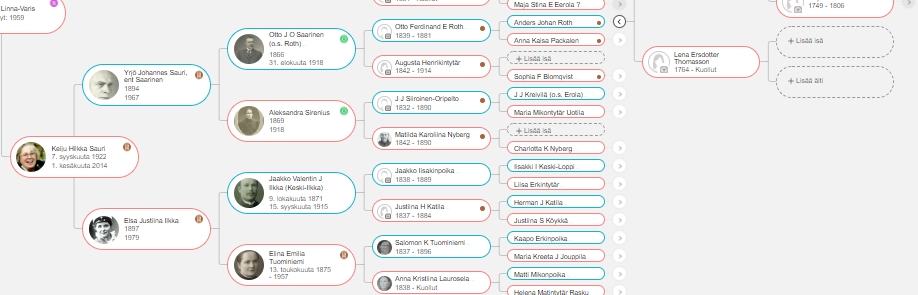 Geneettisiin sukututkimusohjelmistoihin liittyy yleensä hyvät työkalut:

- Helppo rakentaa sukupuita, sukupuut täydentävät itseään, kuvankäsittely/valokuvankorjausohjelmia käytettävissä
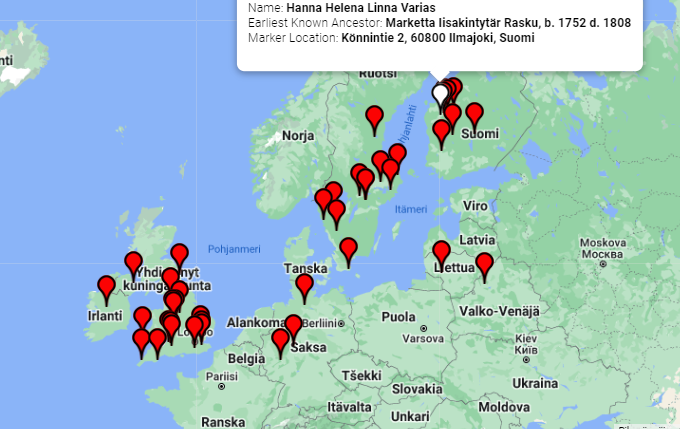 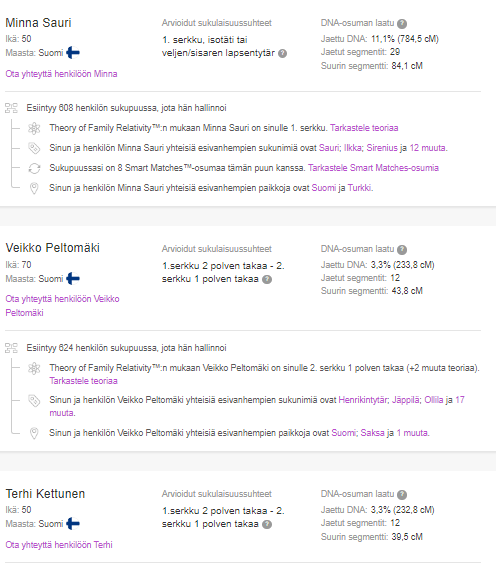 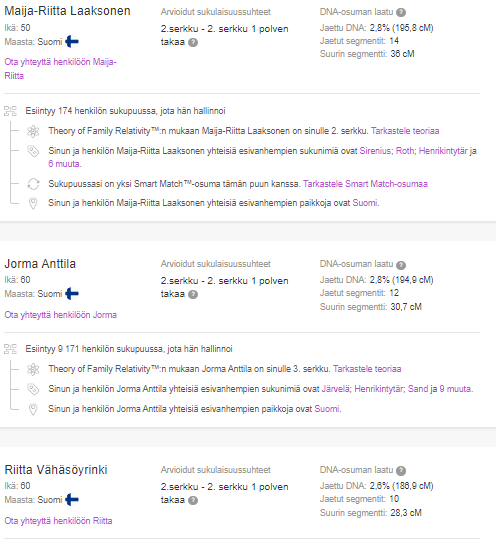 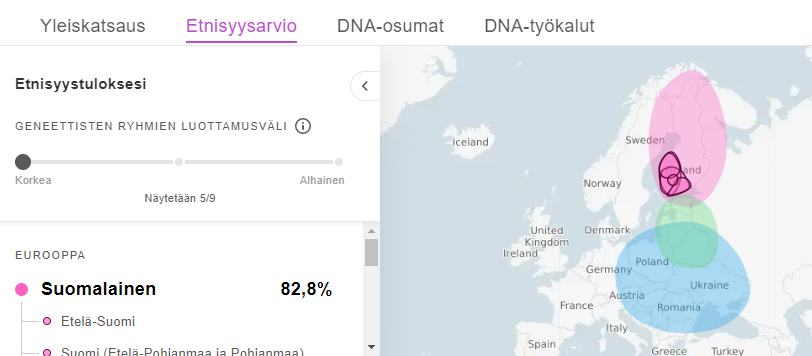 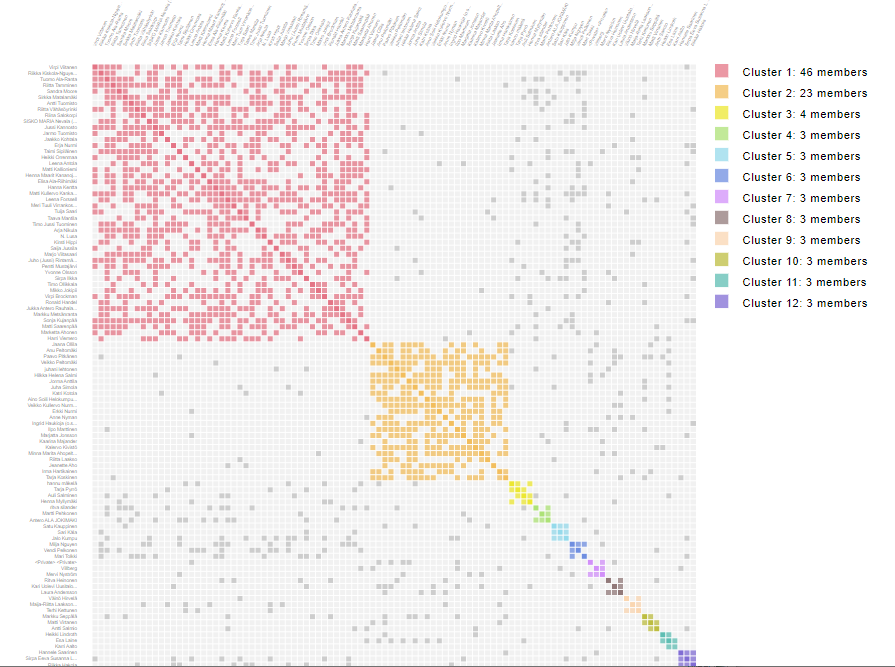 www.geni.com
Maailman sukupuu kehitteillä. Toimii.
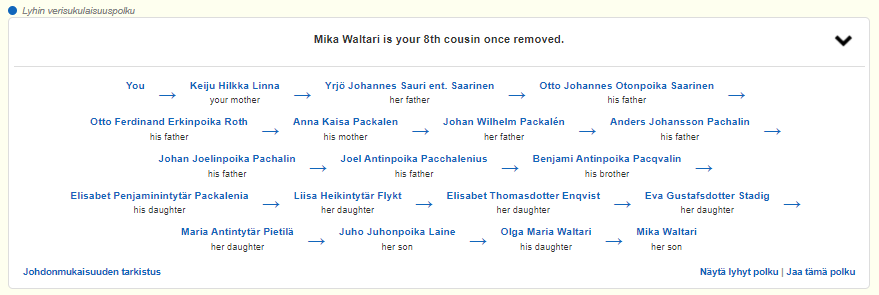 - suomalaiset ovat yleensä keskimäärin 11. serkkuja, väitetään
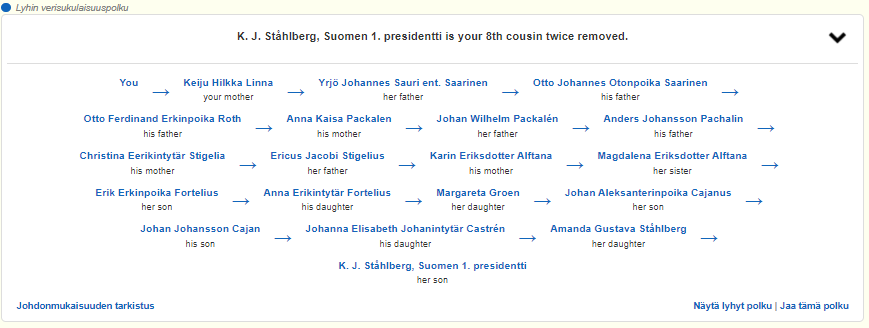 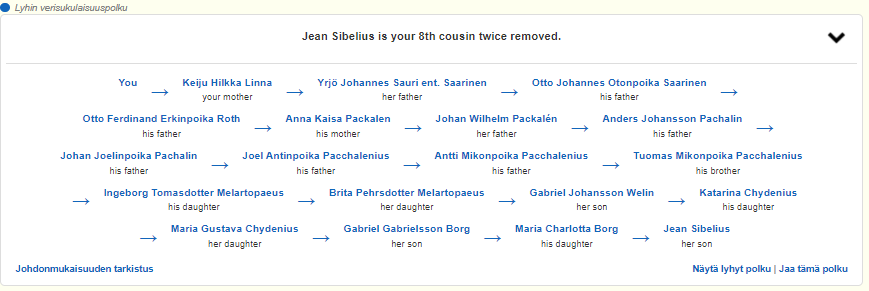